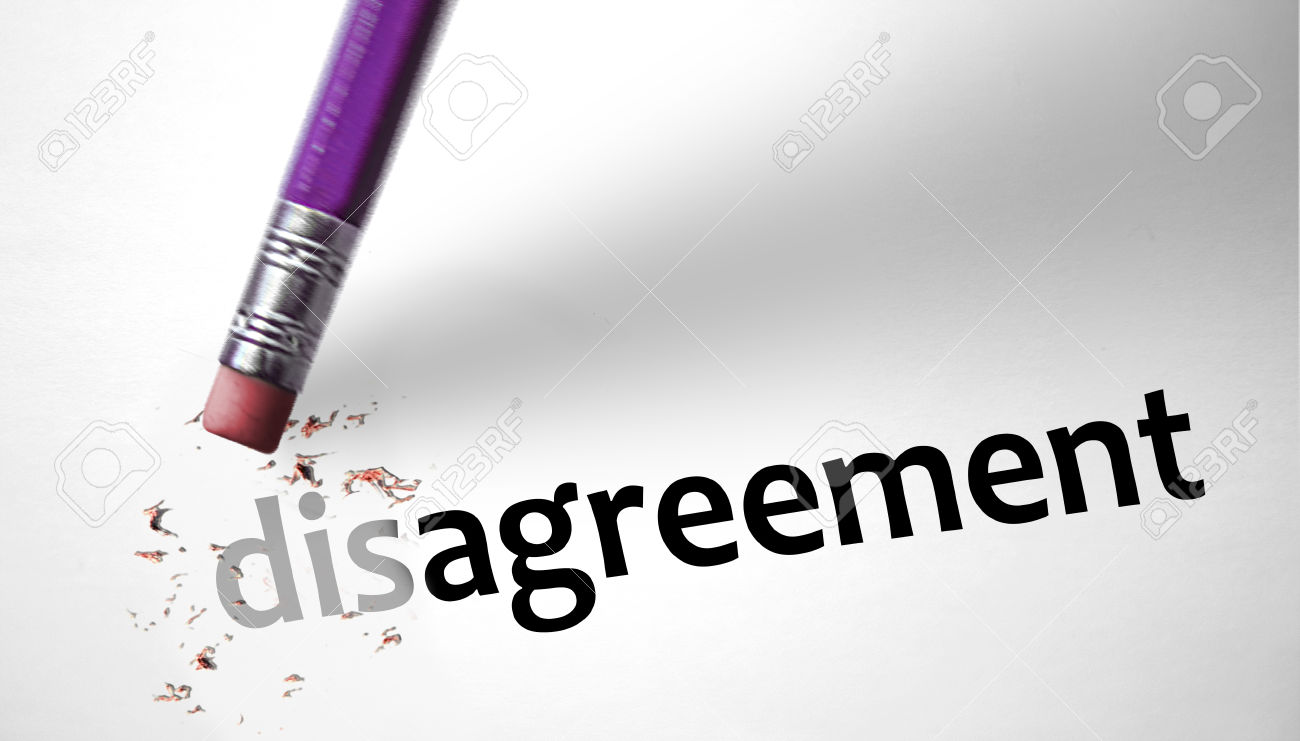 WHAT TO DO WHEN YOU DISAGREE
Examples of Biblical disagreements
Acts 15:36-41
Gal. 2:11-16
Phil. 4:2-3
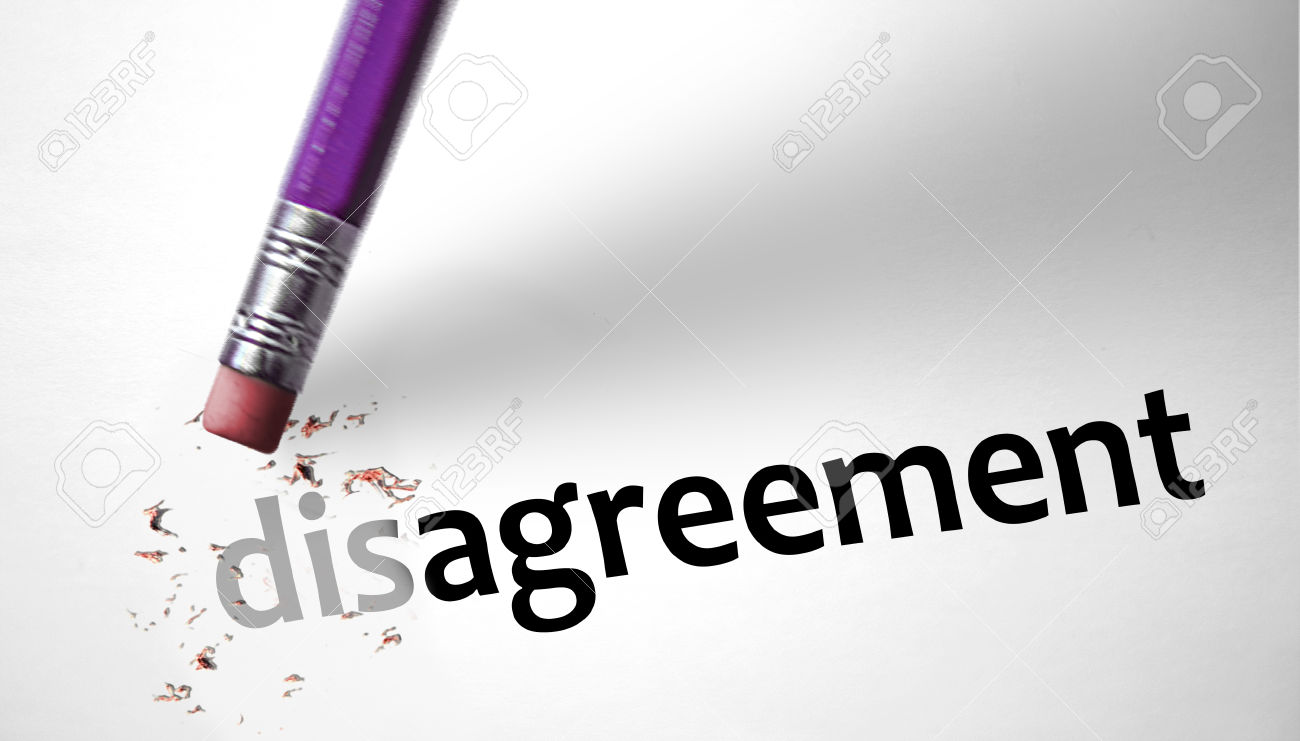 WHAT TO DO WHEN YOU DISAGREE
AGREE TO DISAGREE
In some cases both can be right.
Acts 15:36-41
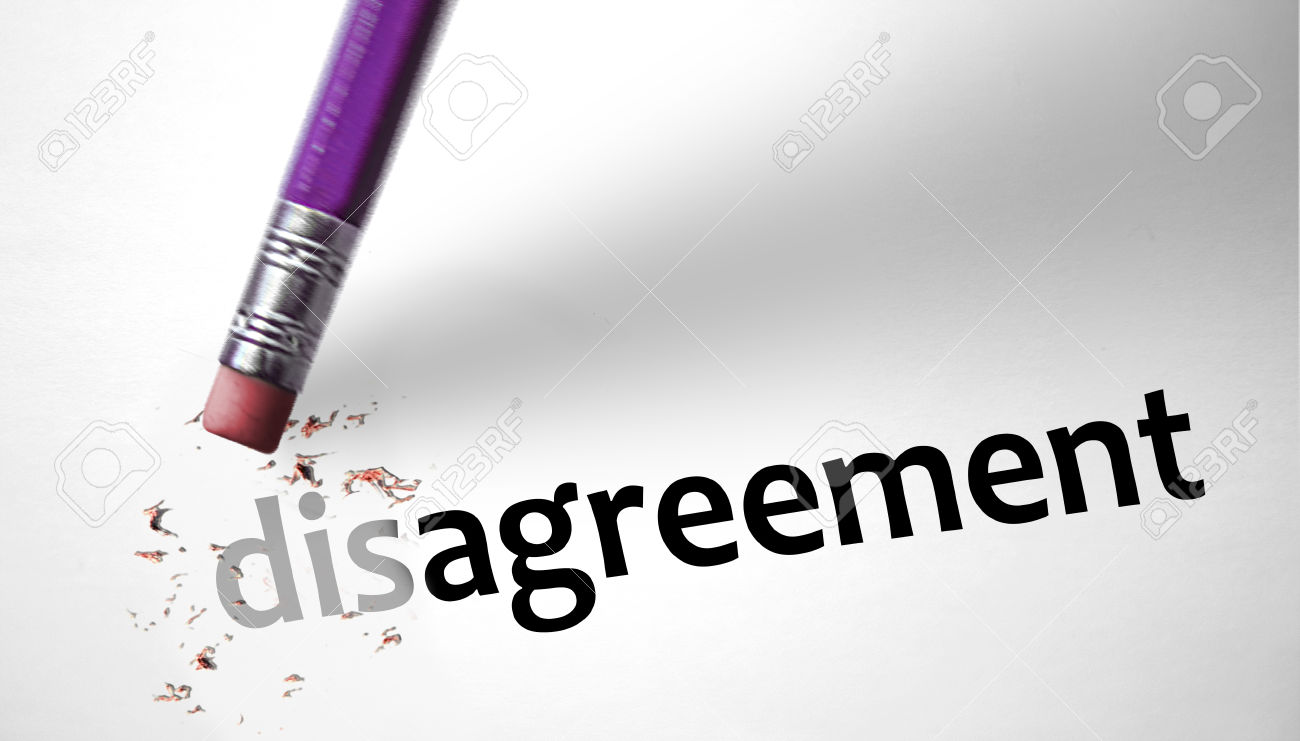 WHAT TO DO WHEN YOU DISAGREE
AVOID BITTERNESS
Eph. 4:31
Heb. 12:15
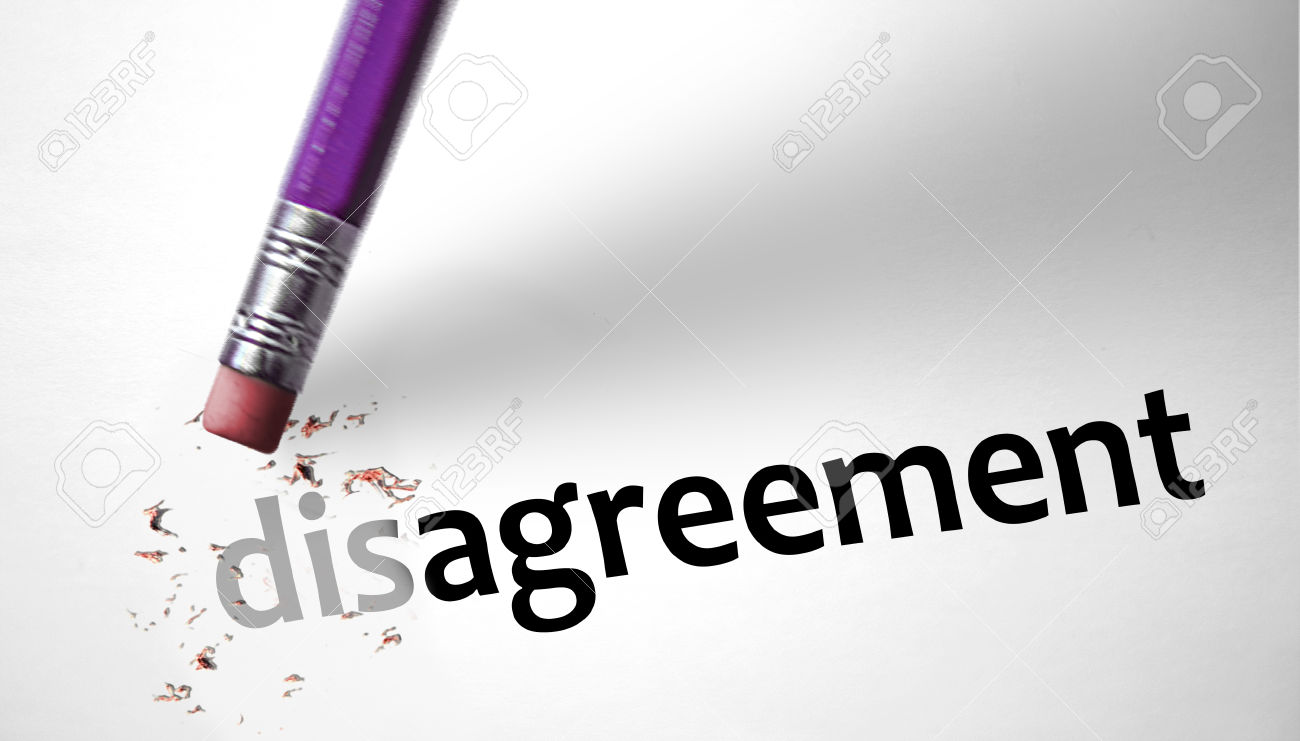 WHAT TO DO WHEN YOU DISAGREE
ABOUND IN LOVE
I Peter 1:22
I John 4:7
Eph. 5:2
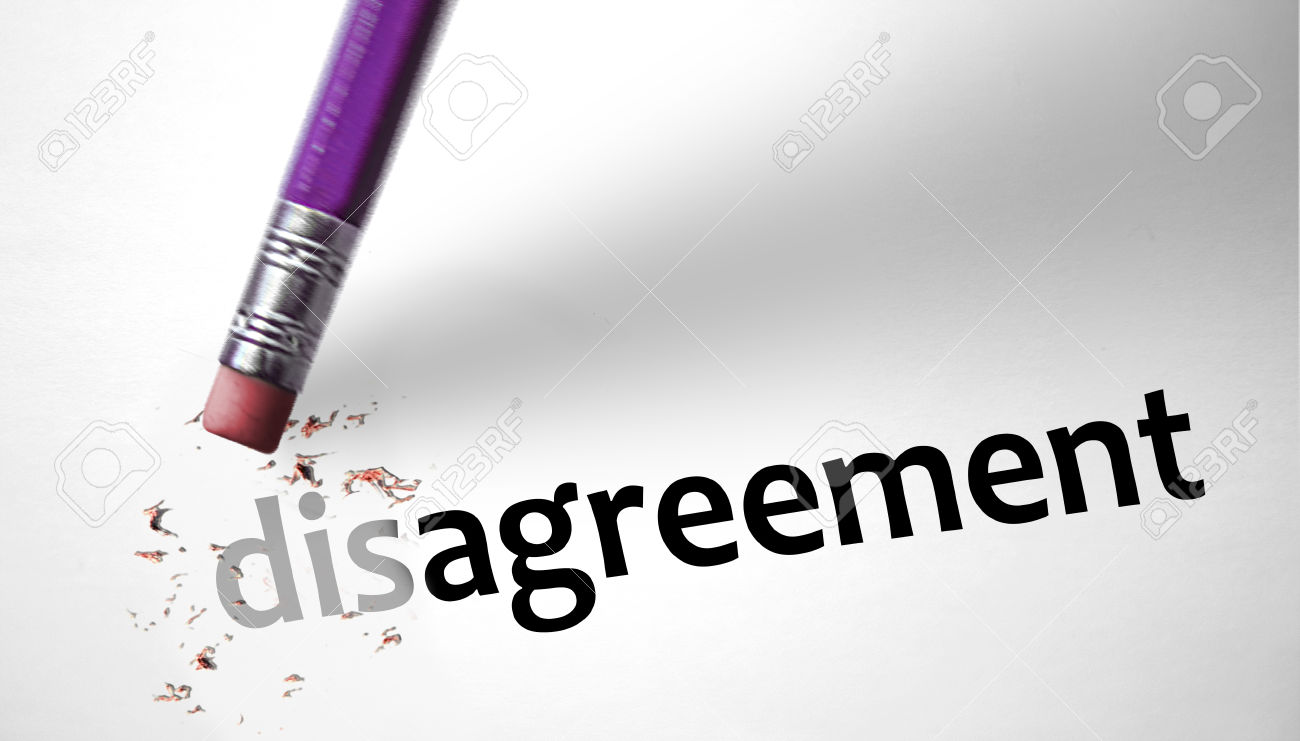 WHAT TO DO WHEN YOU DISAGREE
ACT WITH HUMILITY
Galatians 6:1
CONTROL ANGER
Eph. 4:26-27